OCEAN COUNTY MUNICIPAL COORDINATORS MEETING
1.5 CRP | 1.5 NJCCC
April 2025
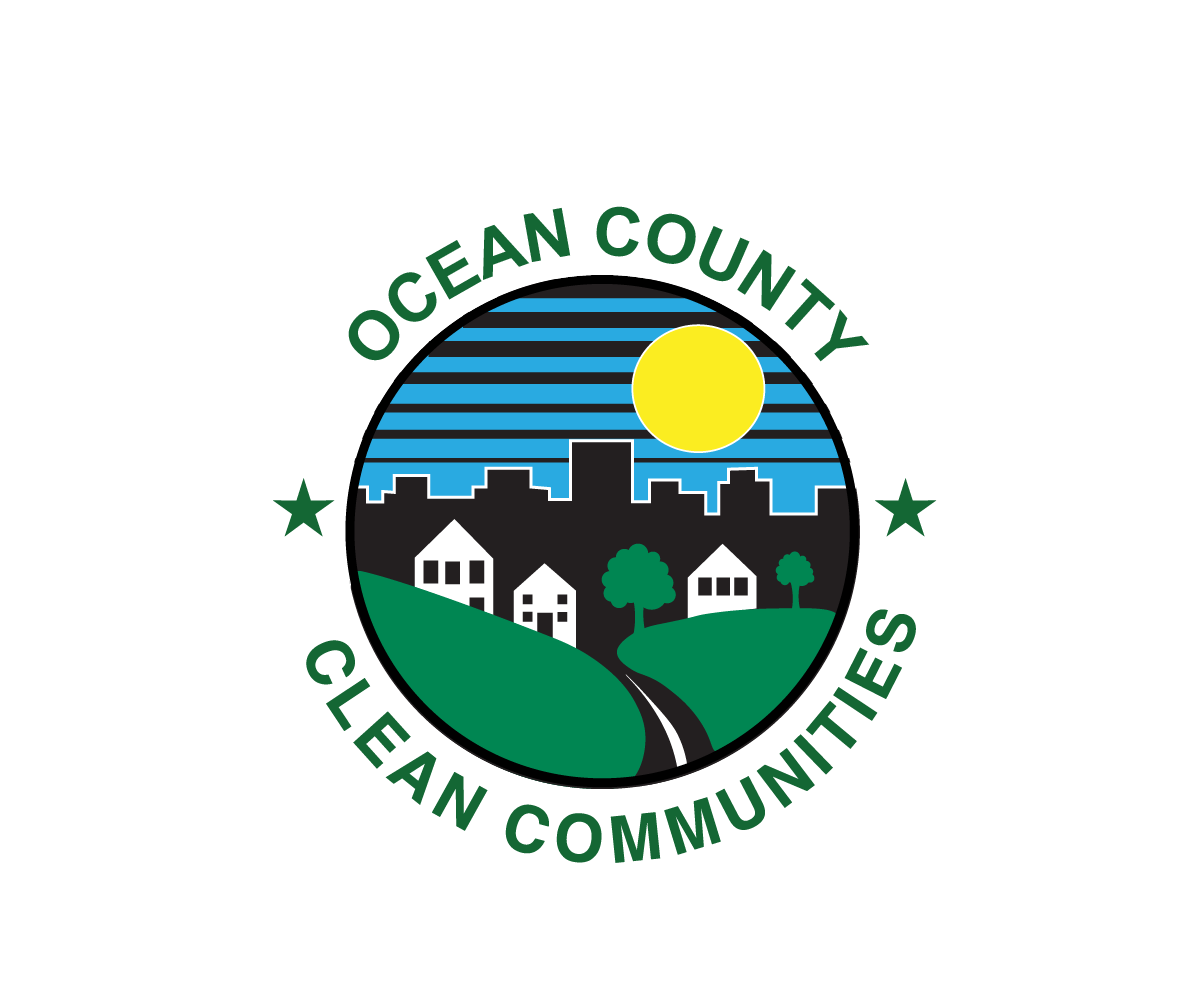 MEETING POINTS
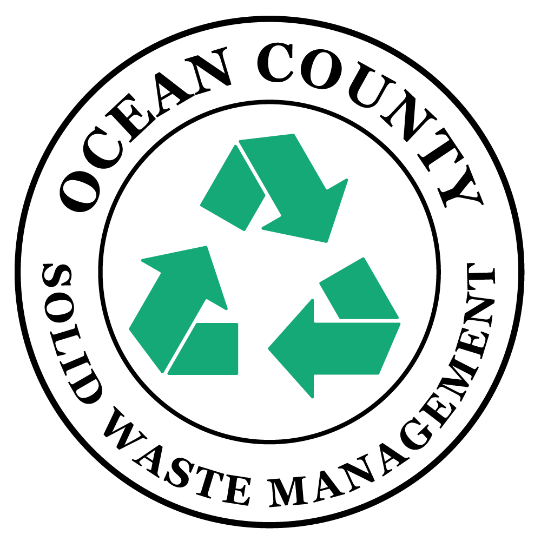 Revenue Share
Document Shredding / HHW / Boat Flares
Barnegat Bay Blitz
Outreach & Materials
Tonnage Reports
Revenue Share
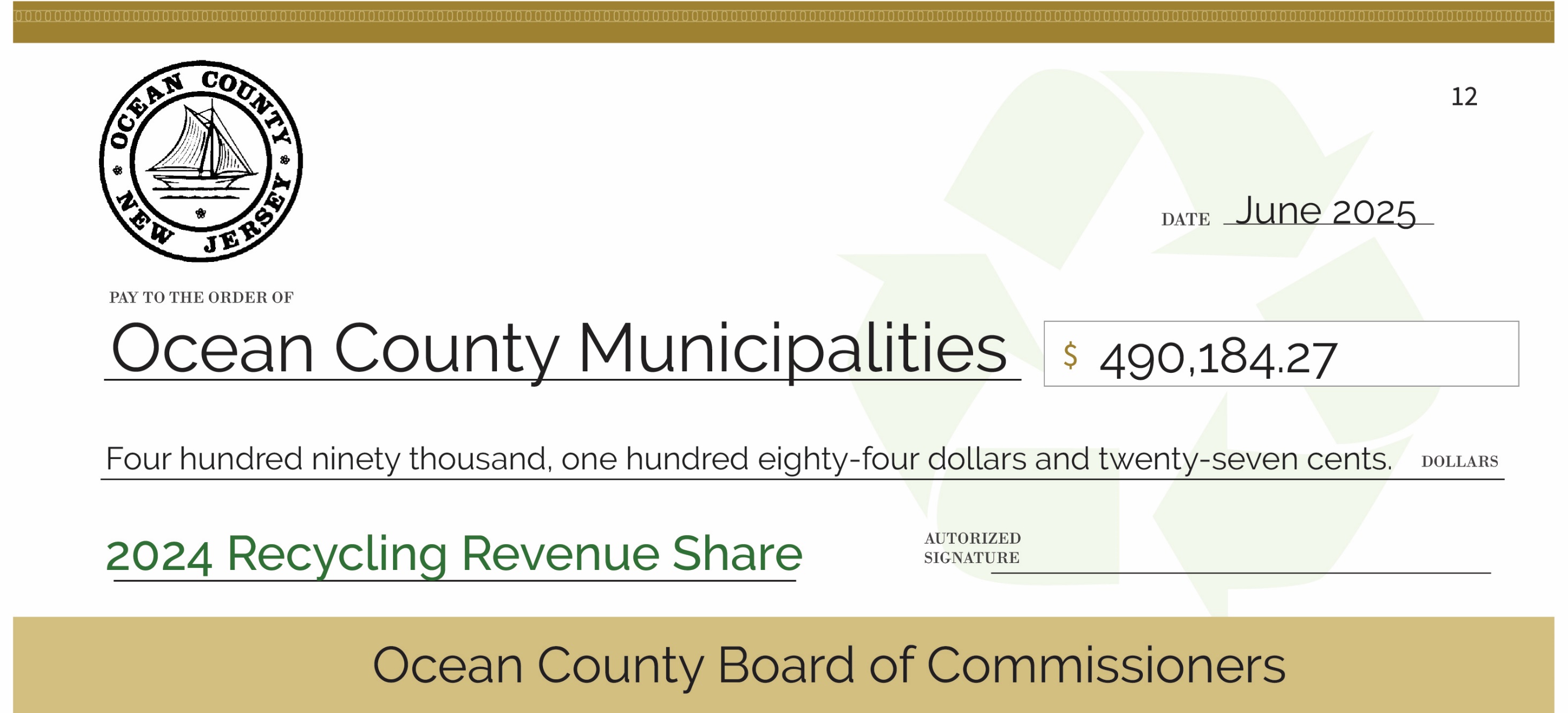 Document Shredding / HHW
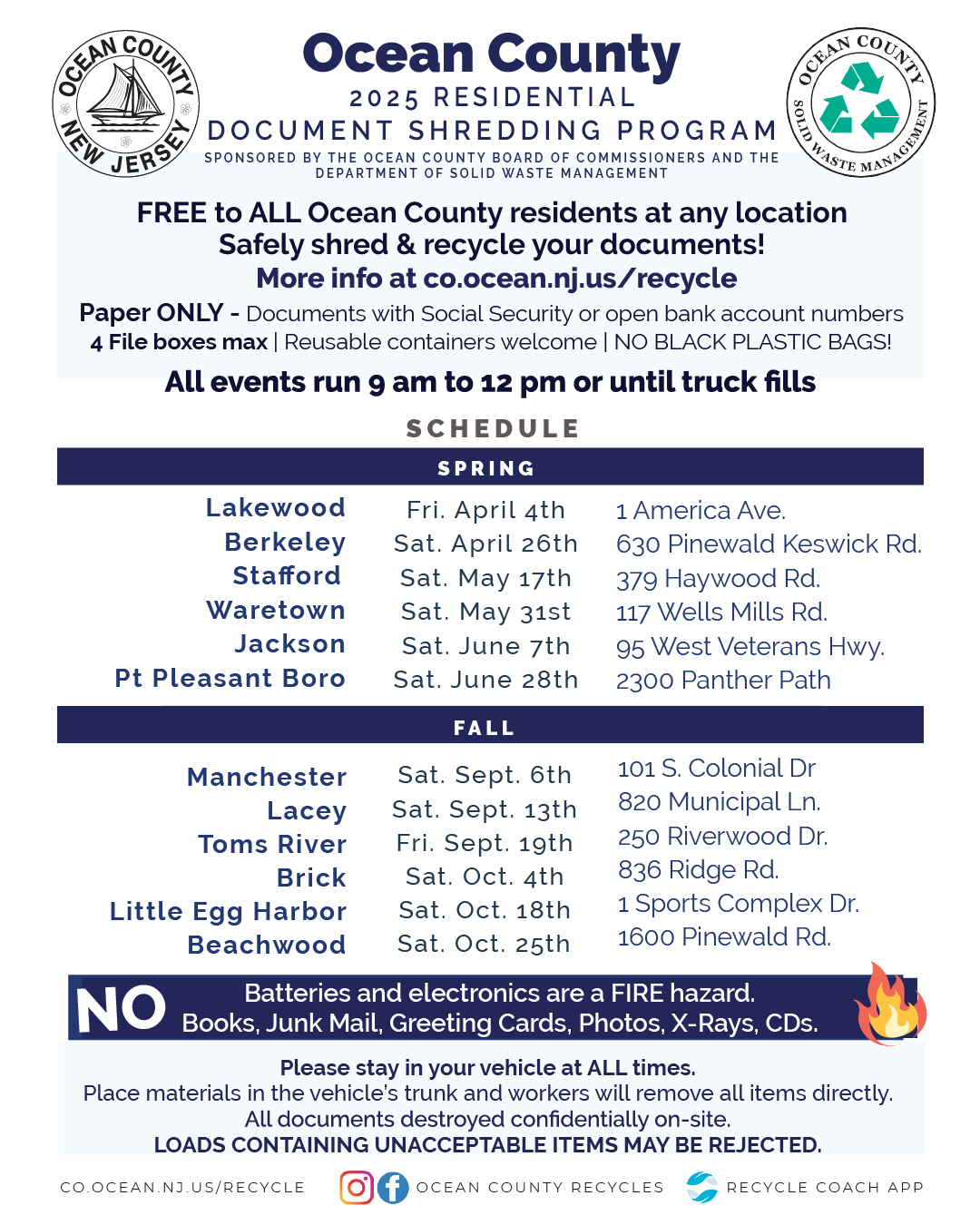 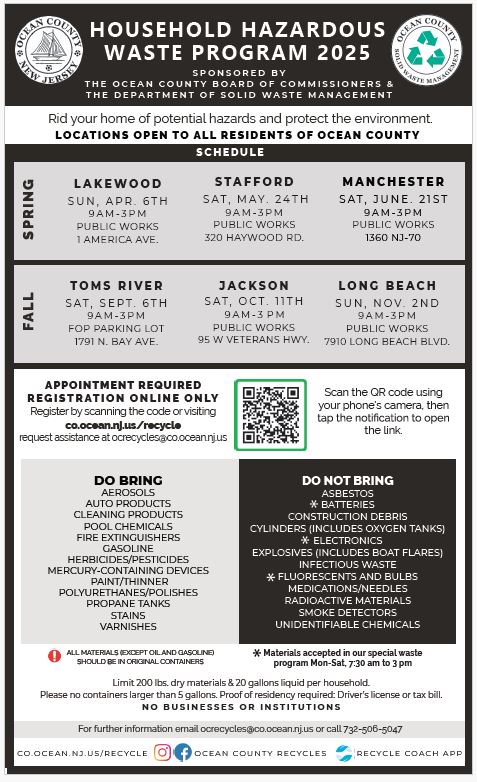 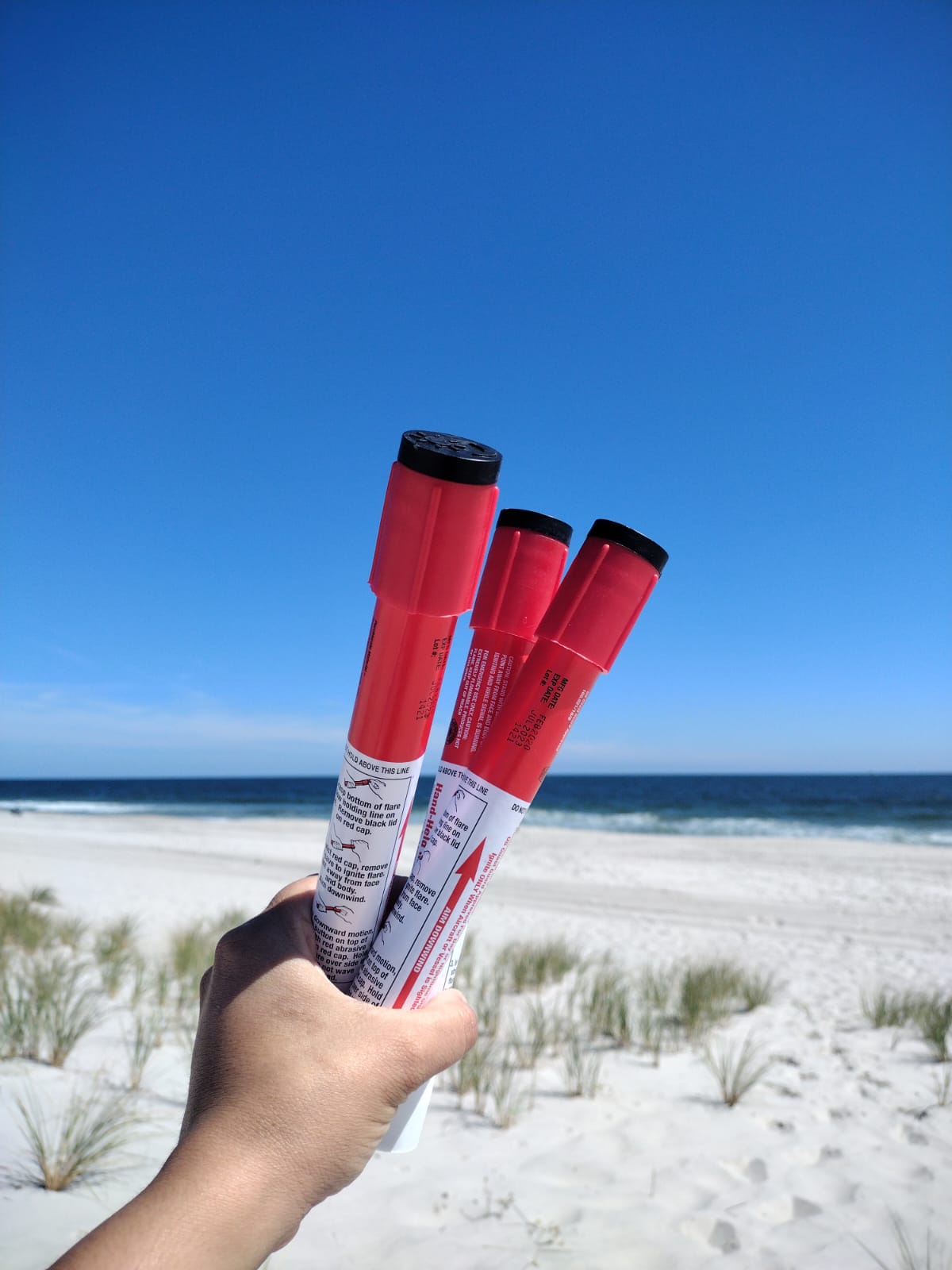 Boat Flare Announcement
June 18th
August 20th
October 22nd
Switching to Wednesdays
Registration required
1pm to 3pm
Barnegat Bay Blitz
April 12th to April 19th, 2025
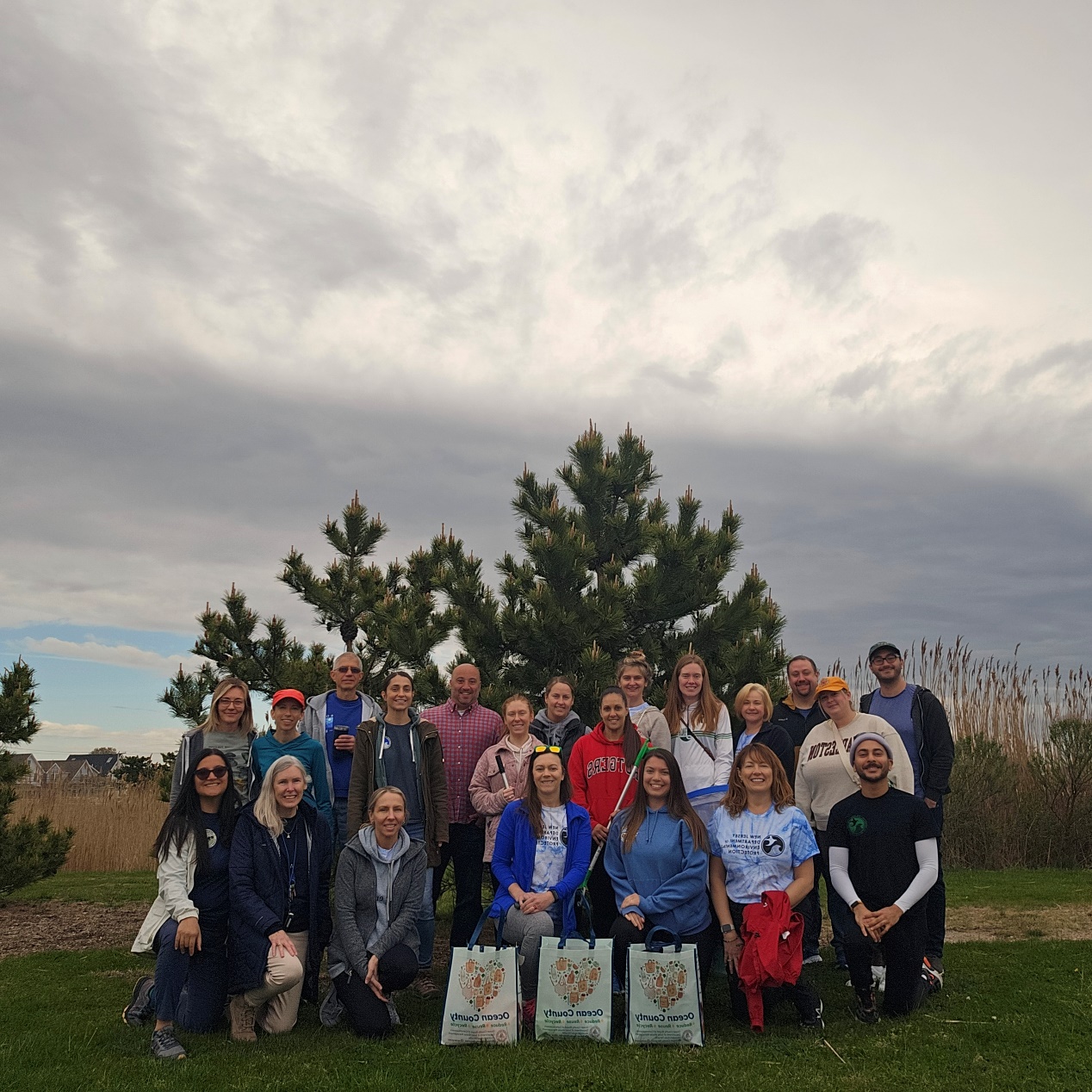 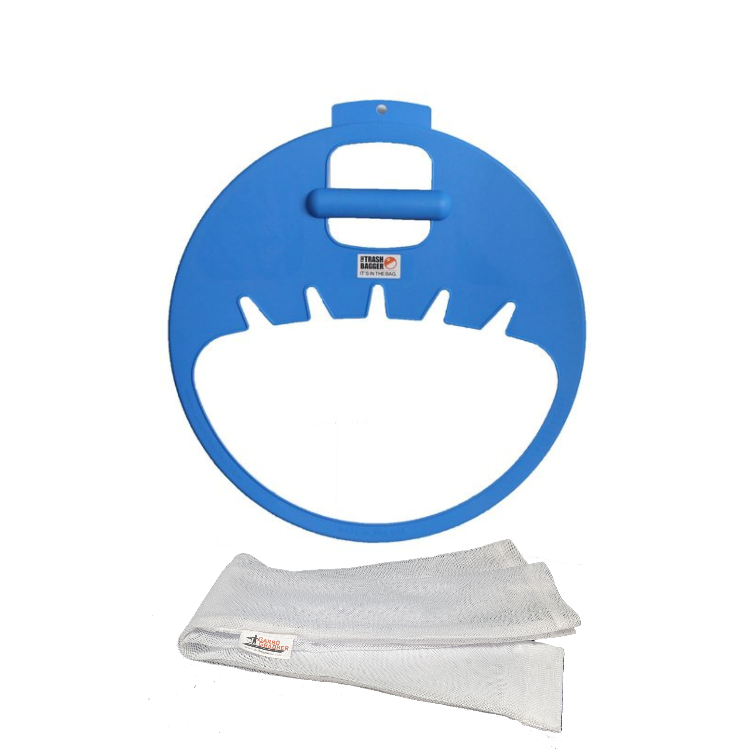 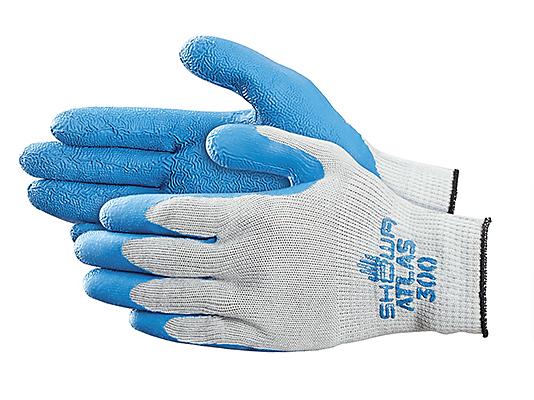 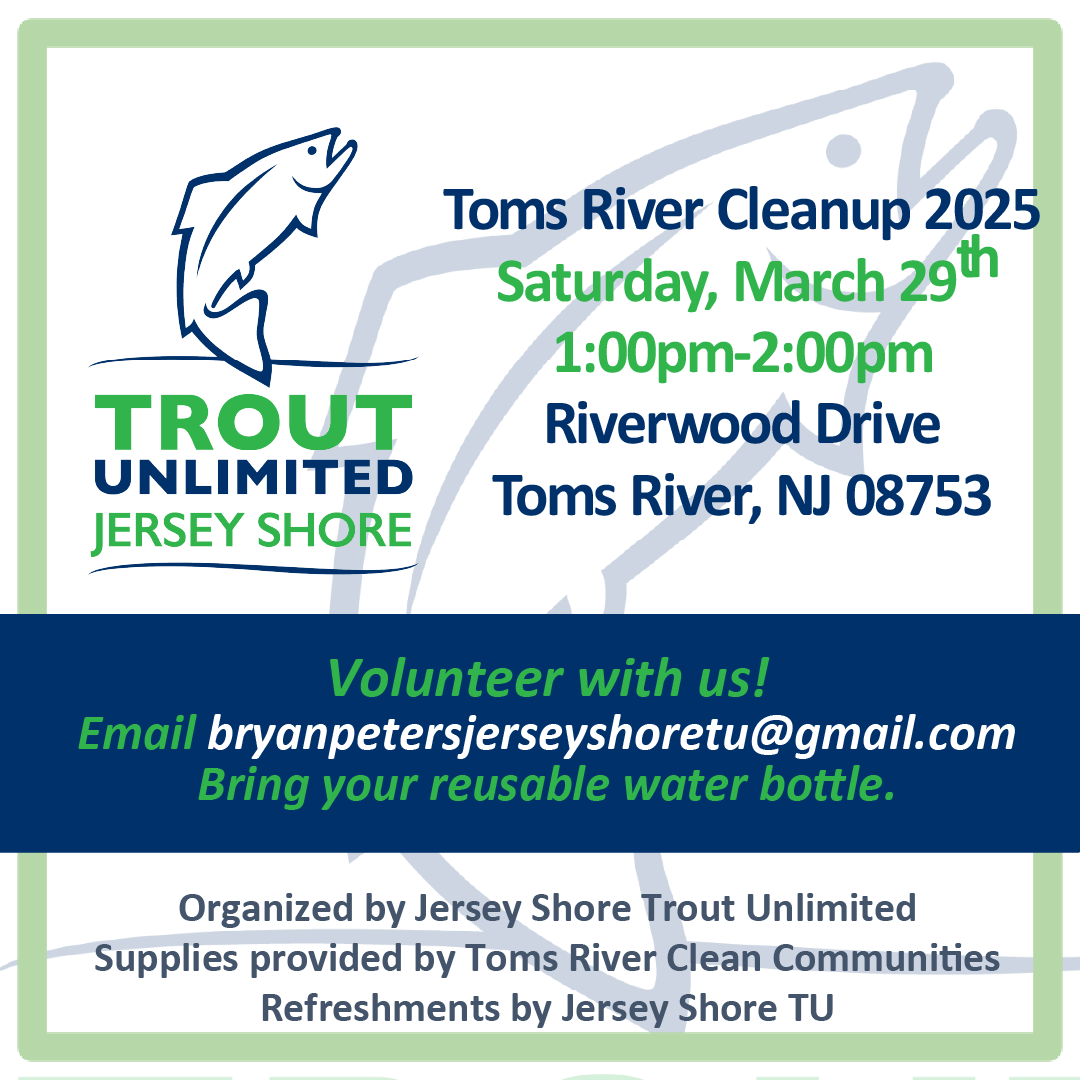 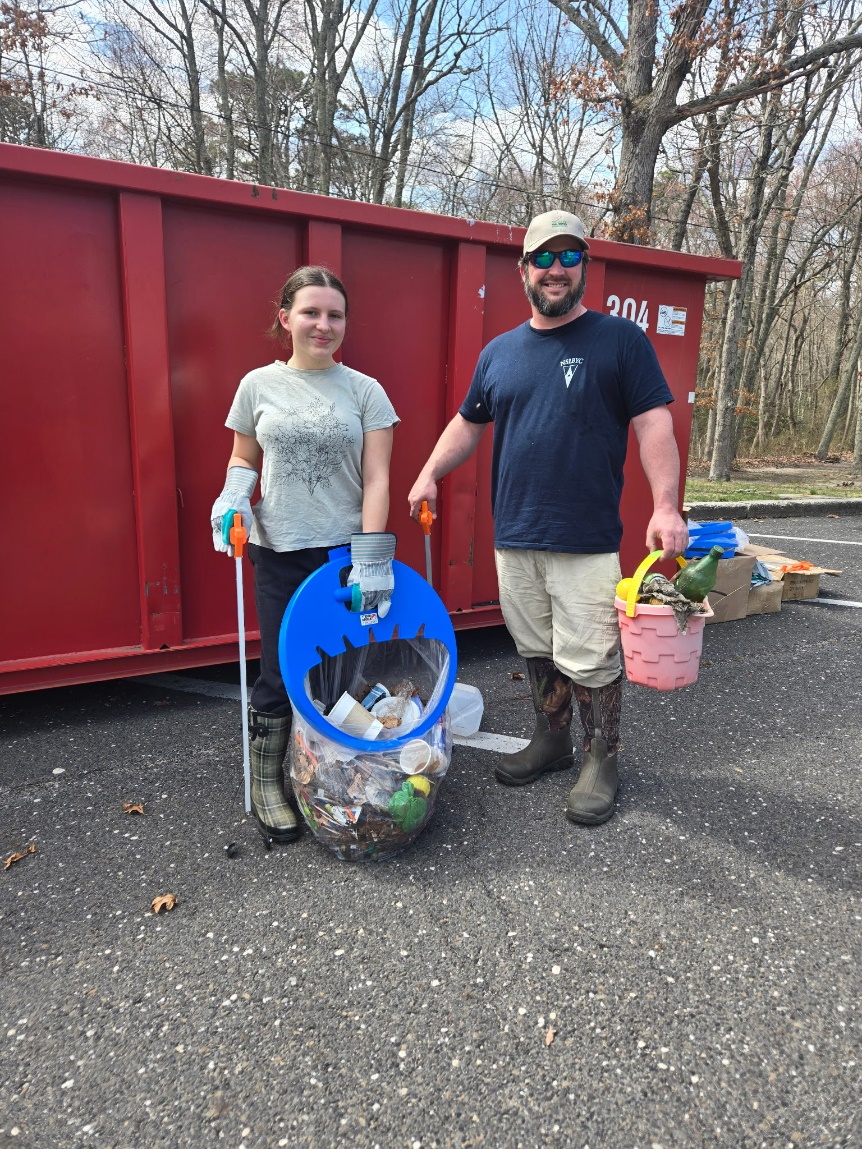 Outreach Materials
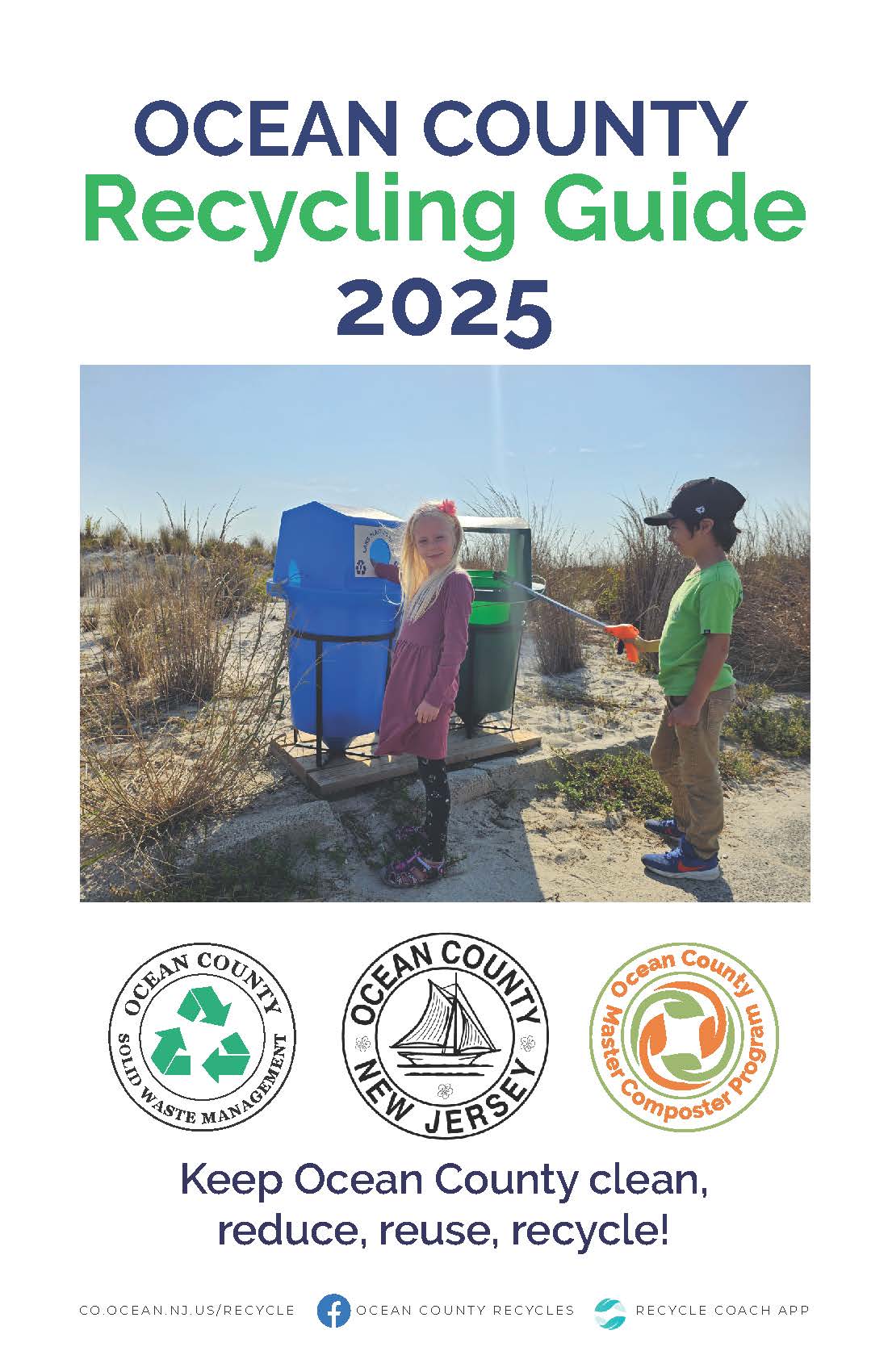 Grab them!!!!
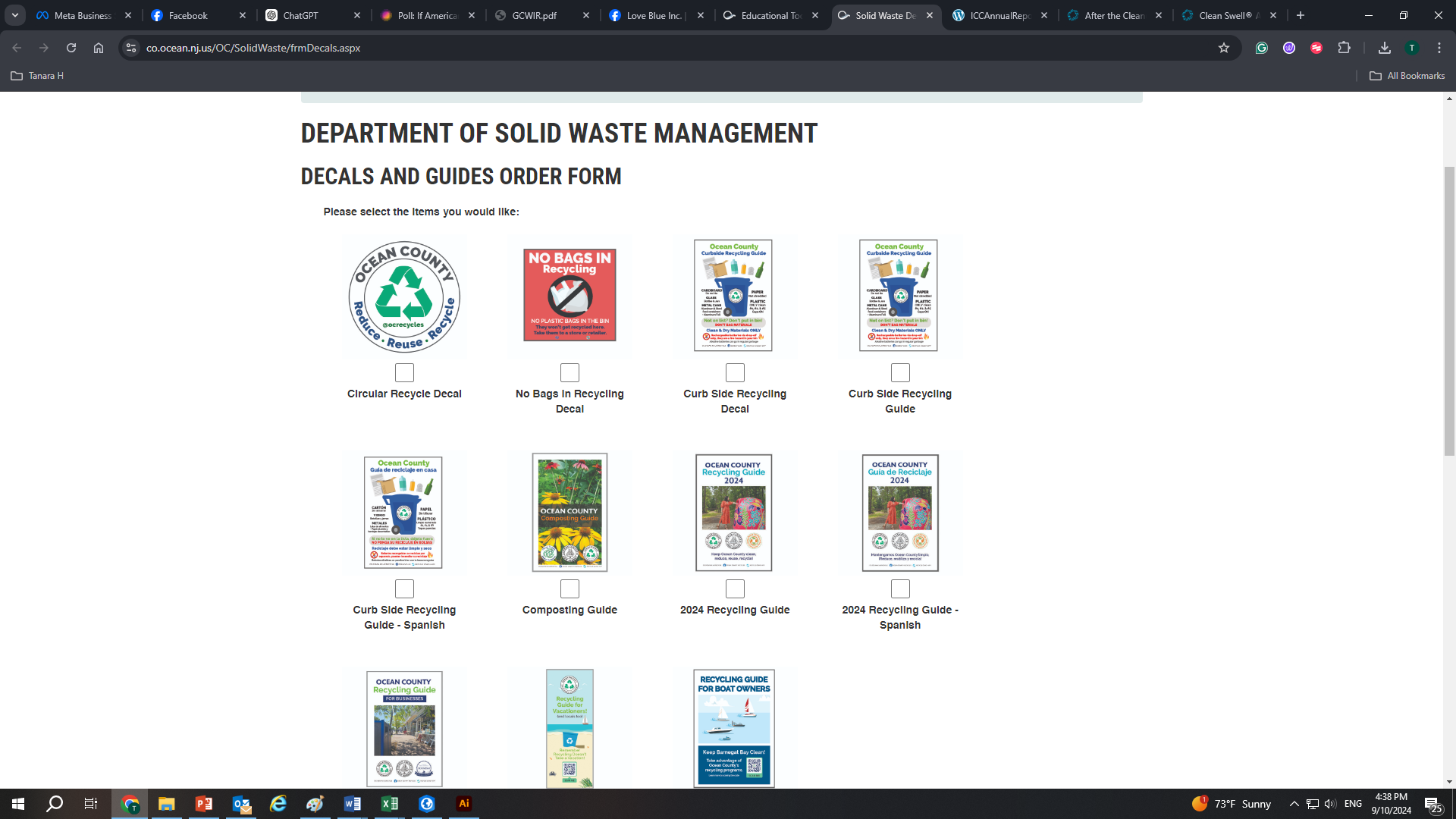 Tonnage Report Season
Deadline for our review: April 1st
State deadline: April 30th
How can I access the reports?
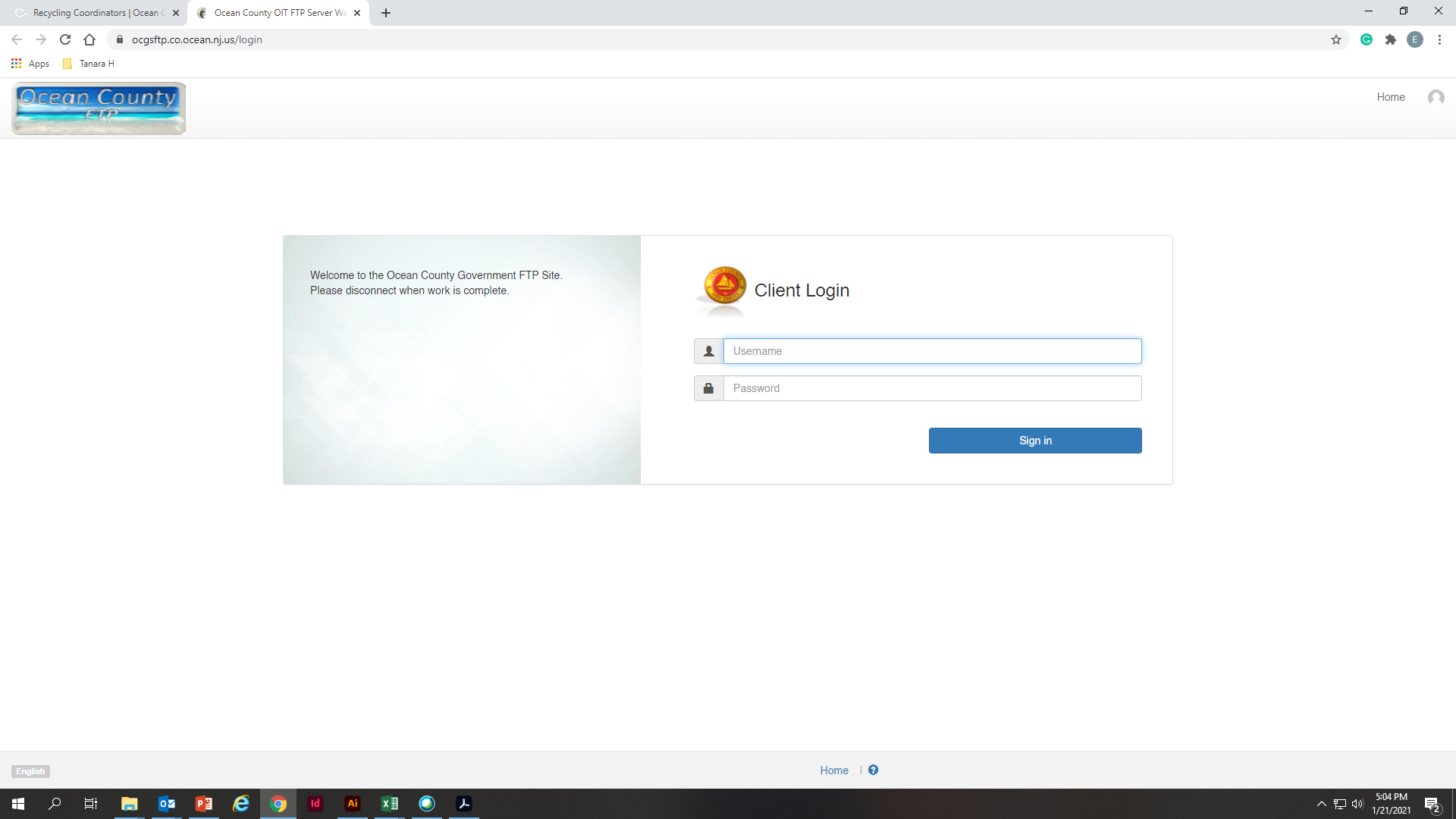 ocgsftp.co.ocean.nj.us
Username: SWMVendorFTP
Password: Vend4SWM_FTP!
I’m new, what reports am I expecting?
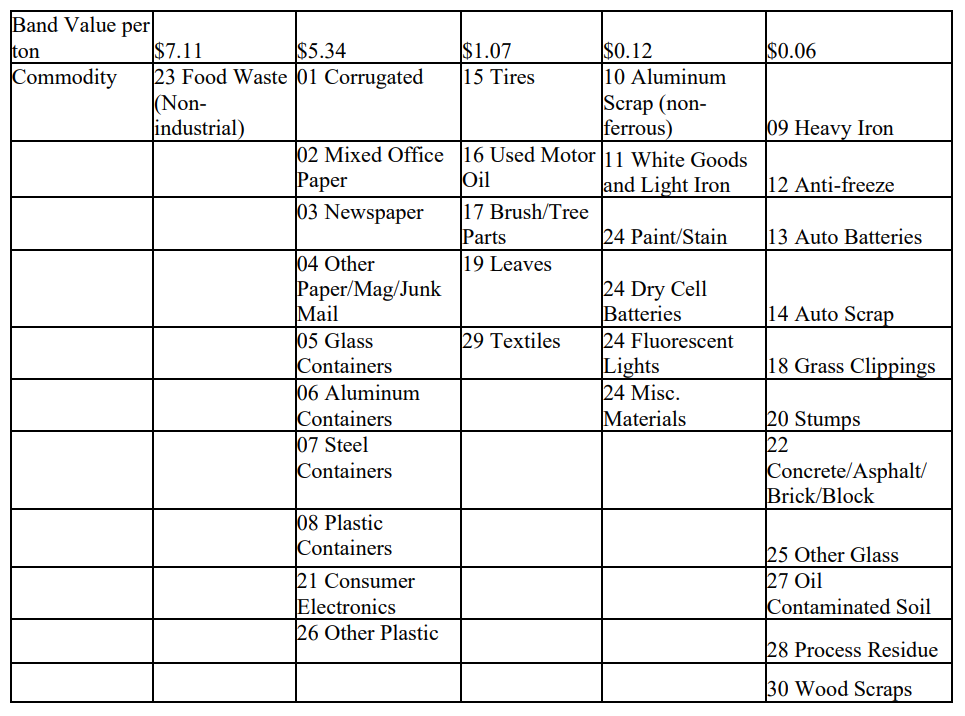 Thank you!